Building Energy Overview
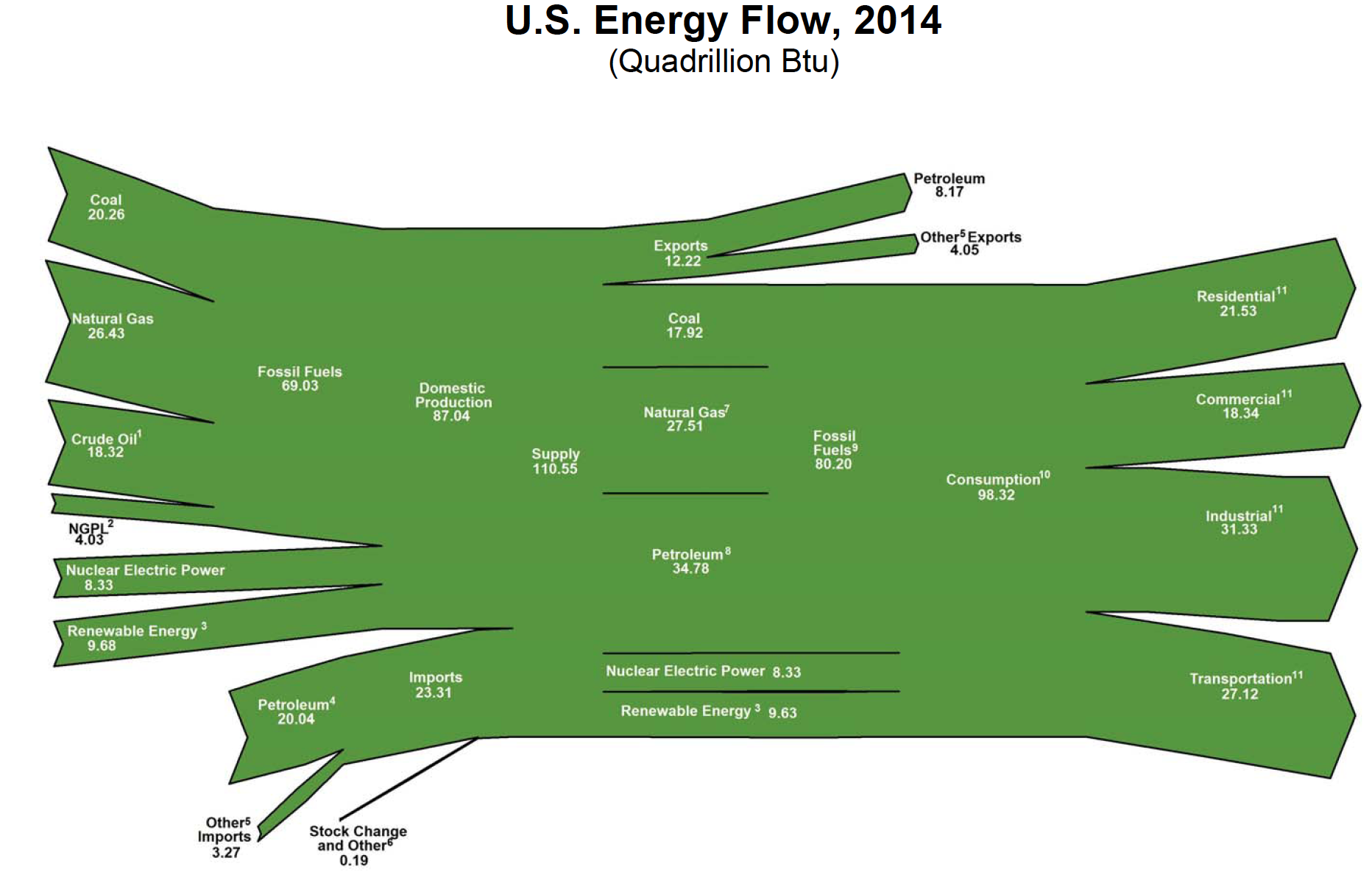 How Much is 100 quads?
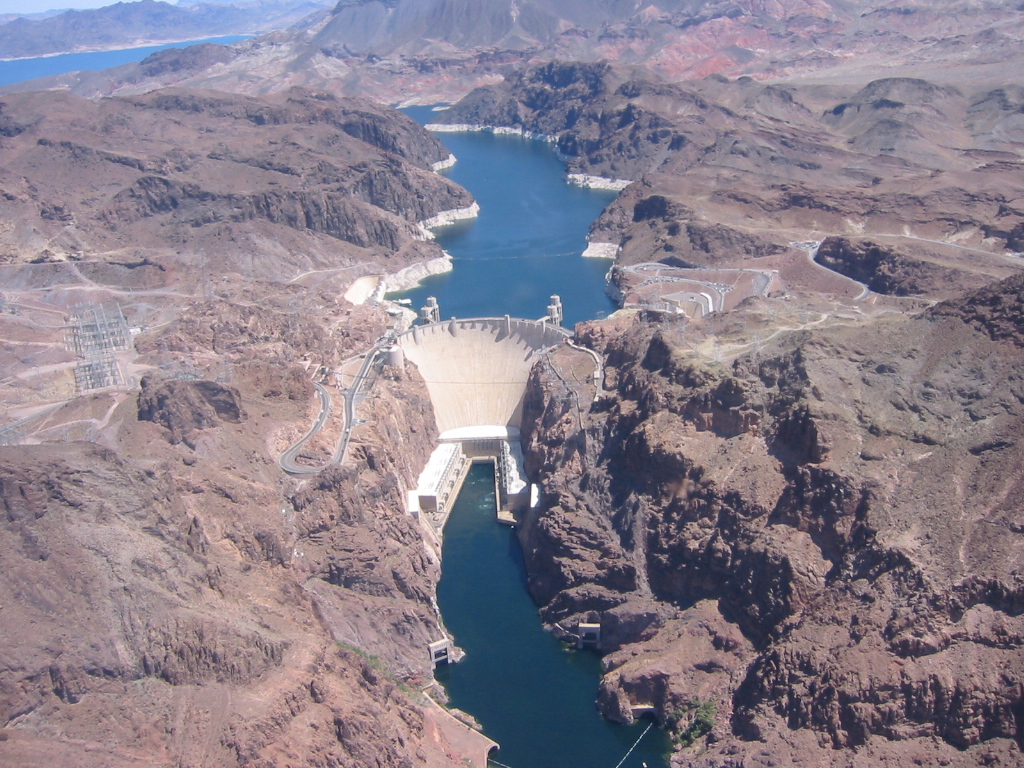 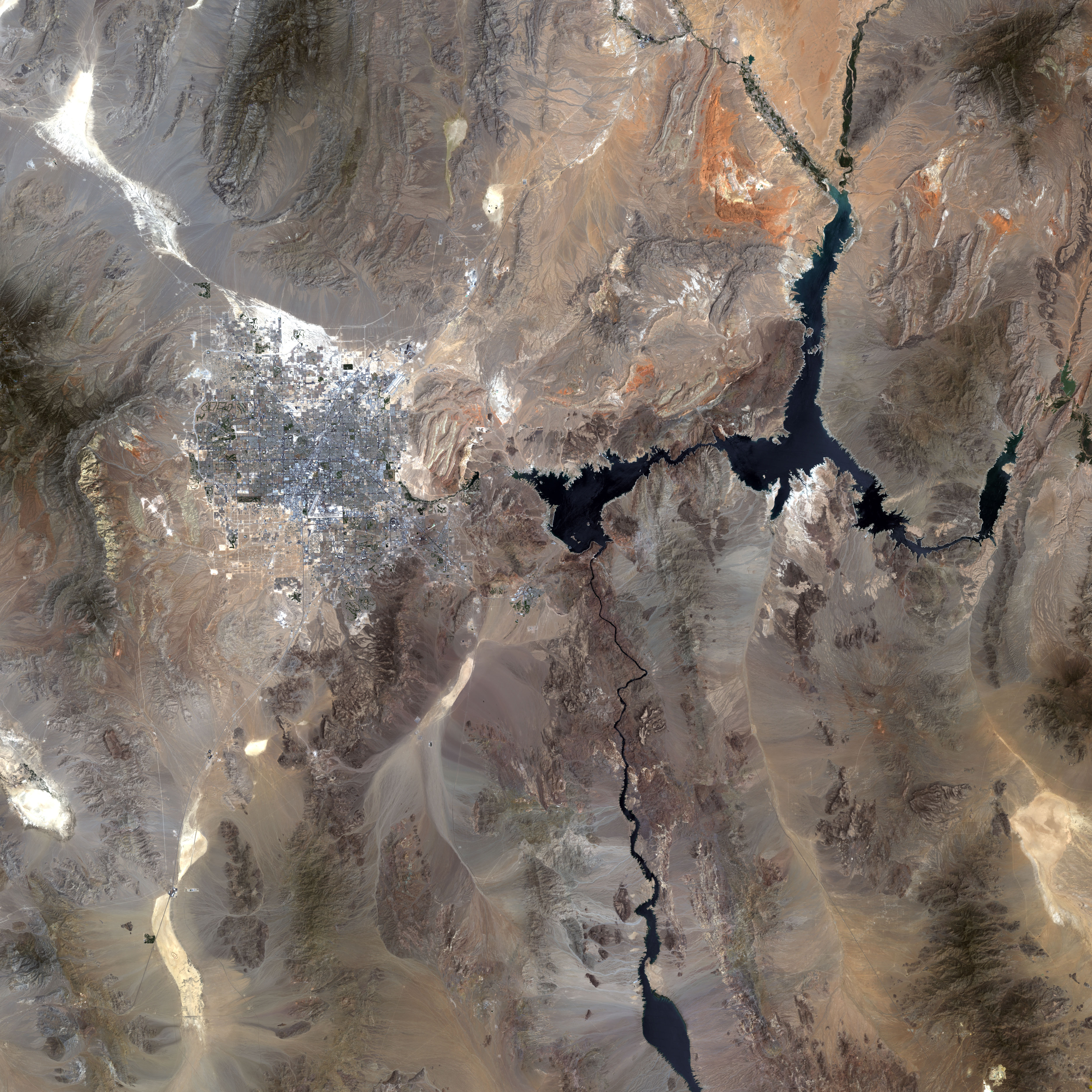 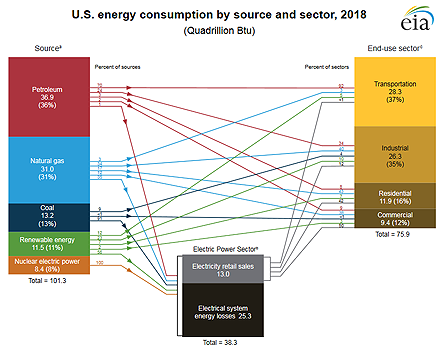 Current Use and Projections (quads)
Current Use and Projections
Delivered energy consumption in residential sector is projected to decrease by 15% by 2040 due to improvements in the efficiency of household appliances and heating systems and improvements in the envelope
To achieve the 80% GHG reductions called for in New York, housing energy use needs to be reduced by 35% to 60% over current levels
Current Use and Projections
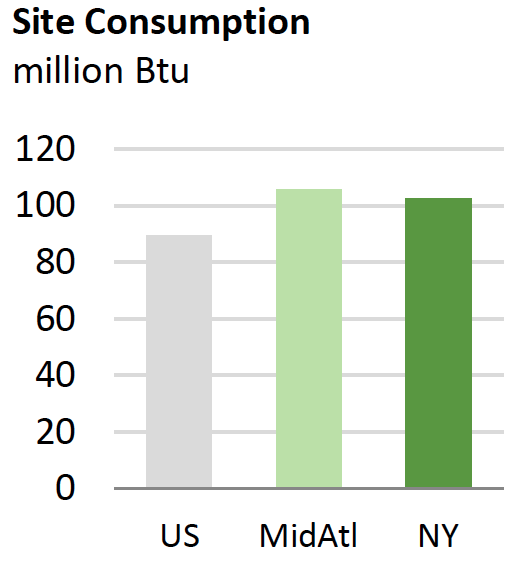 Current Use and Projections
Current Use and Projections
Electricity in New York
Direct CO2 Emissions (million MT)
Projections for Direct CO2 Emissions
Direct CO2 emissions from the residential sector are projected to decrease by 19% by 2040 due to improvements in building efficiency and greening of the electricity grid
This can be compared to the 80% GHG reductions called for in New York which which is already unlikely to be sufficient
Opportunities for Efficiency Improvements Abound
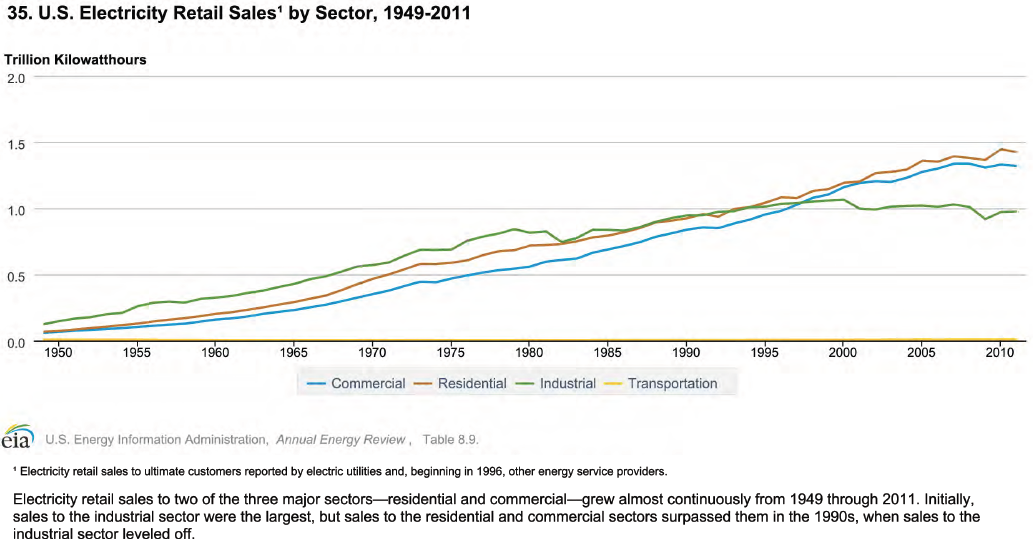 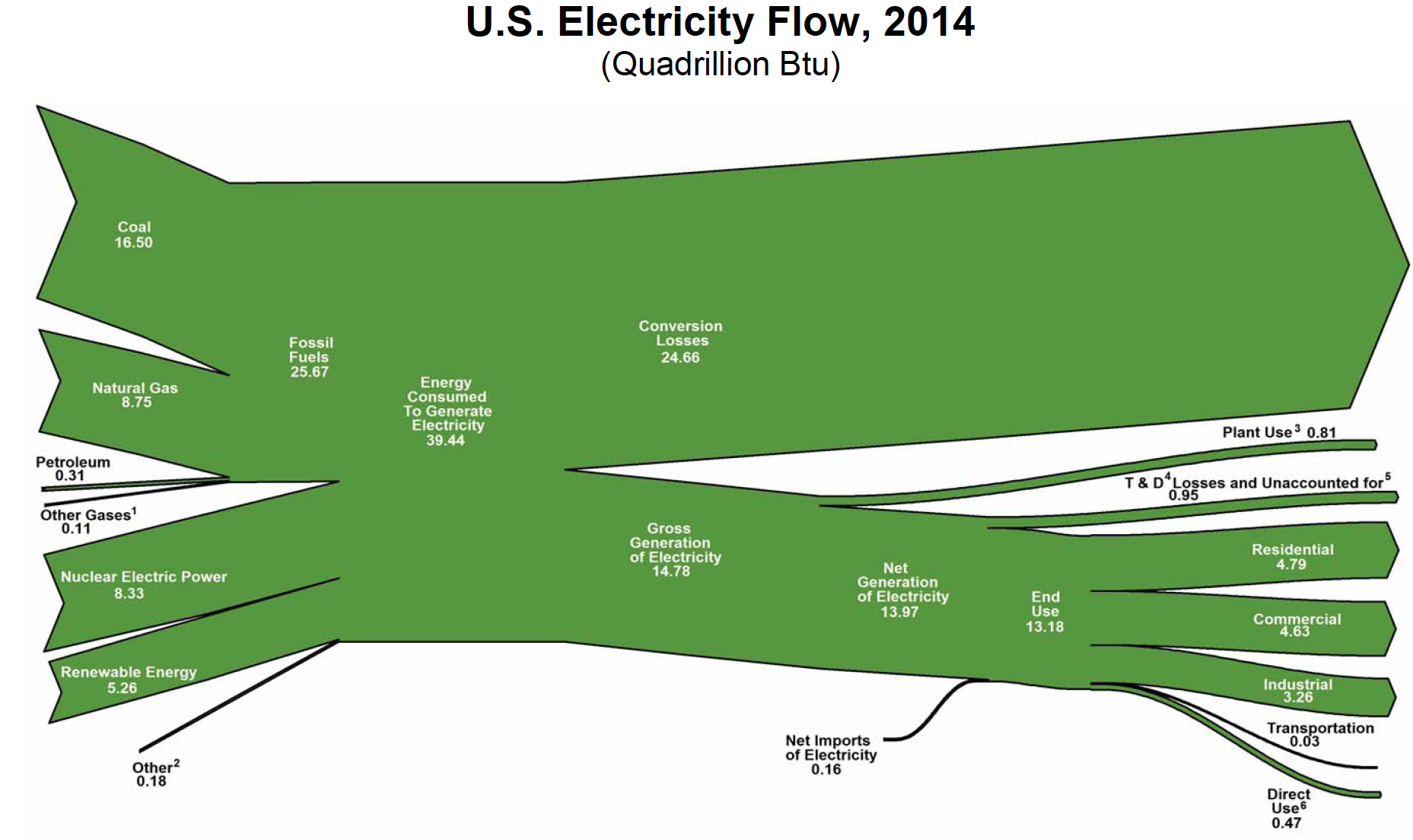 Current Use and Projections
Opportunities for Efficiency Improvements Abound
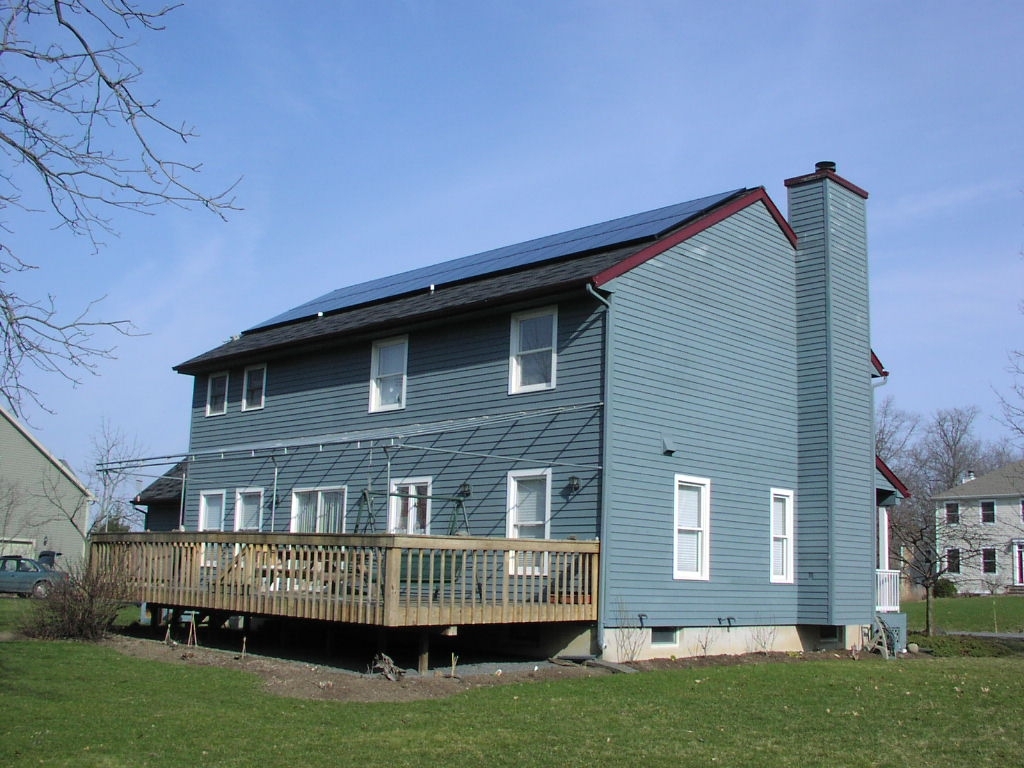 Opportunities for Efficiency Improvements Abound
Opportunities for Efficiency Improvements Abound
We Will Focus in this Class on Space and Water Heating
How Energy is Used in the Home
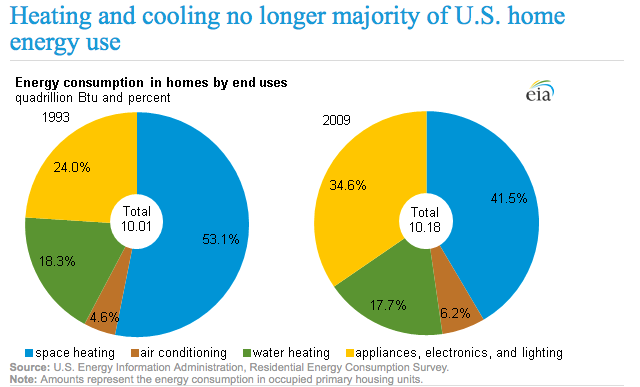 How Energy is Used in the Home
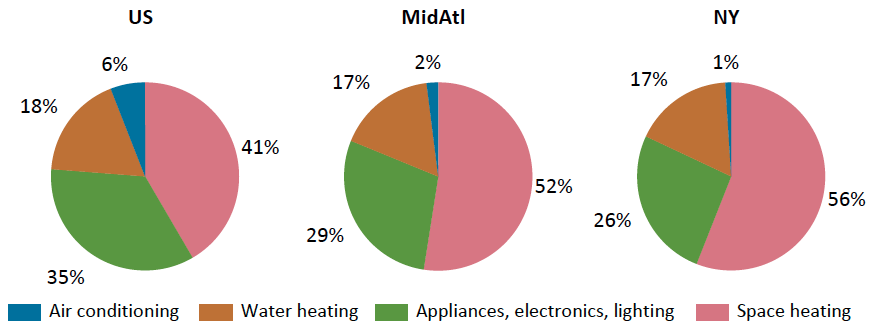 How Energy is Used in the Home
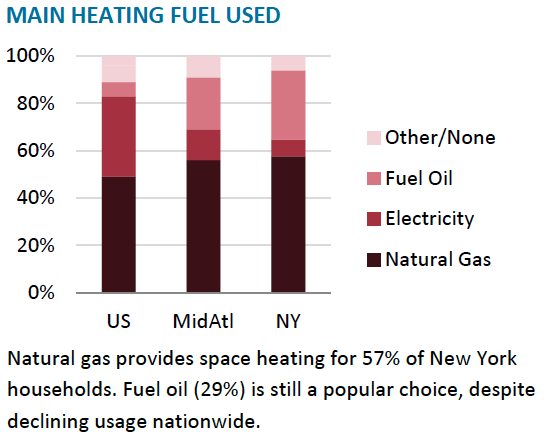 How Energy is Used in the Home
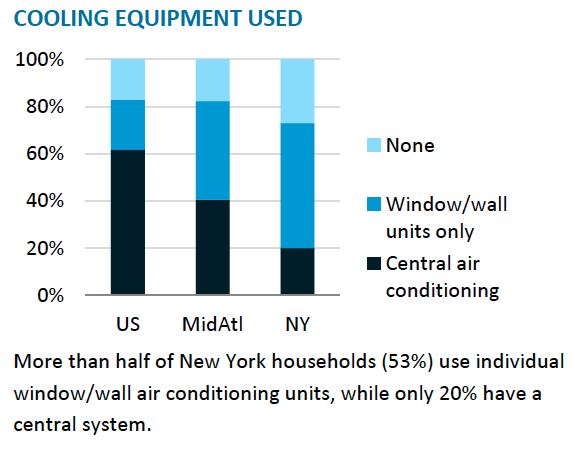 When Looking at Data for New York Don’t Forget about “the City”
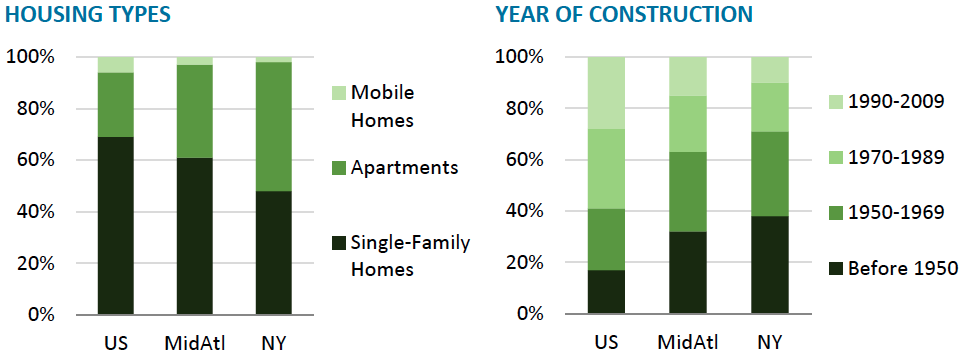 Despite Cold Climate NY is Not Far Ahead in Higher Efficiency Heating Systems
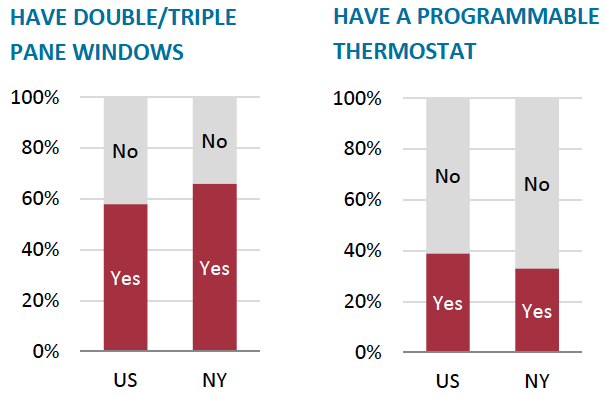 How Energy is “Lost” / Wasted in the Home
How Energy is “Lost” in the Home Improper or Inadequate Insulation
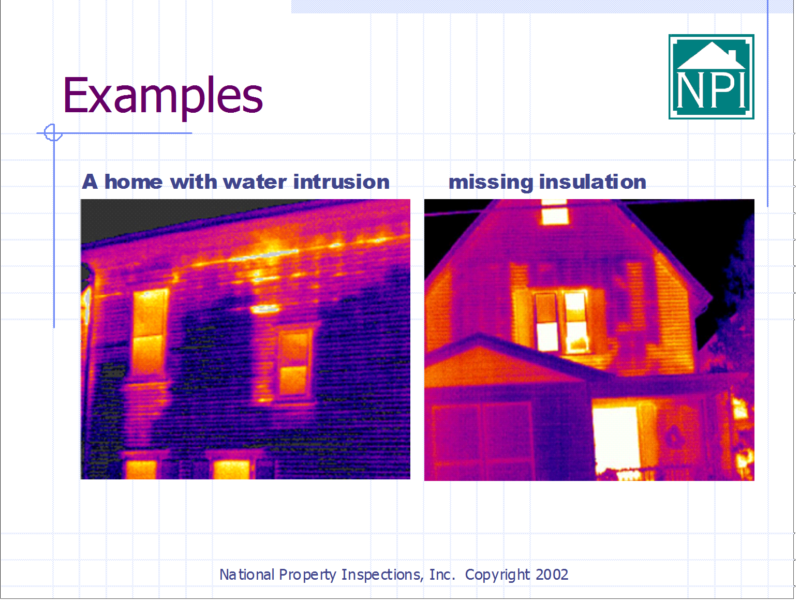 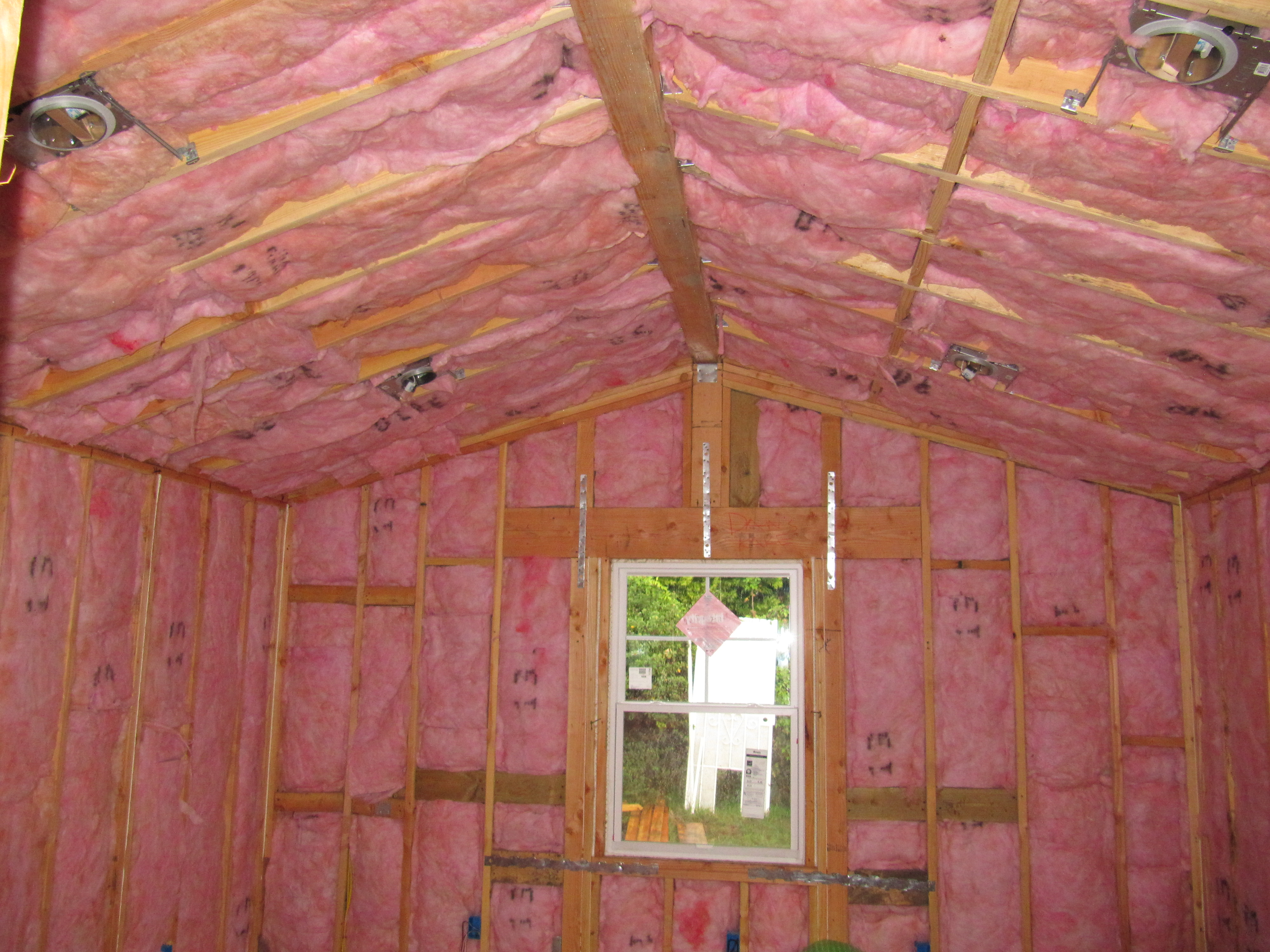 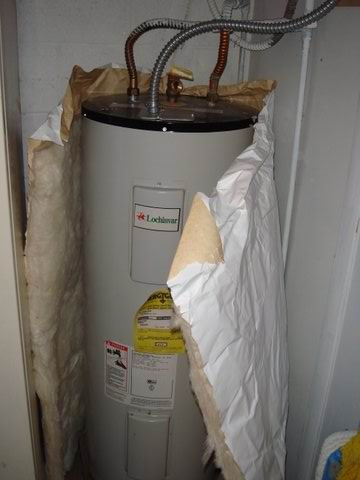 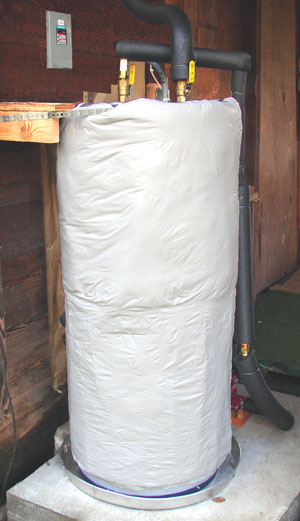 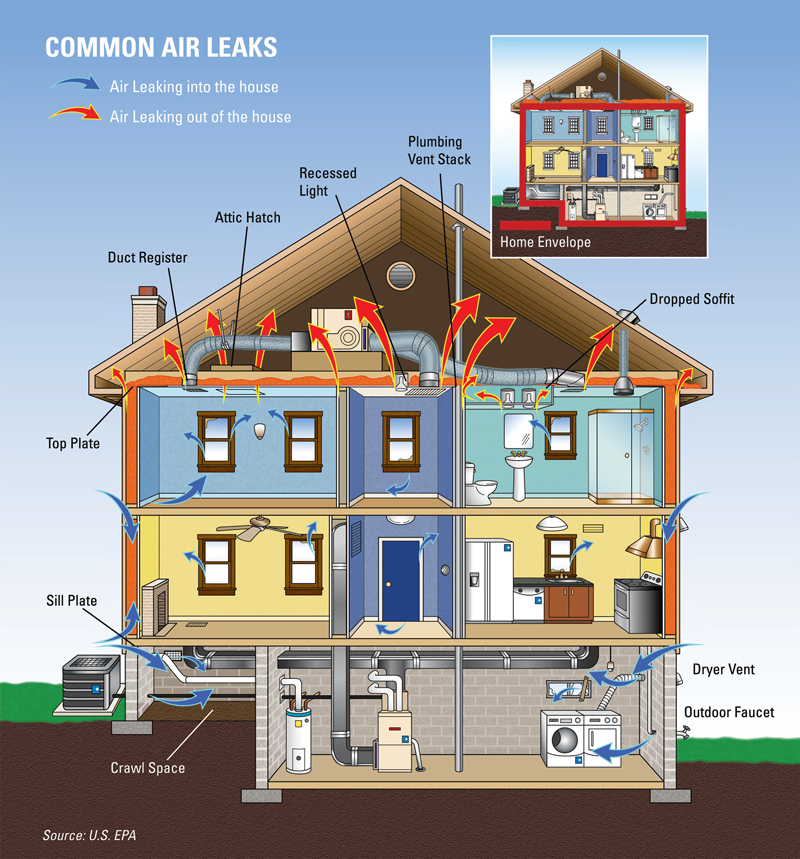 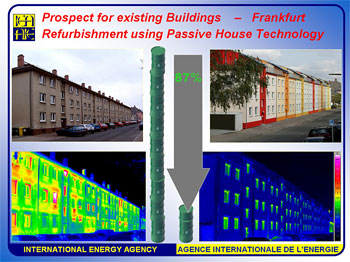 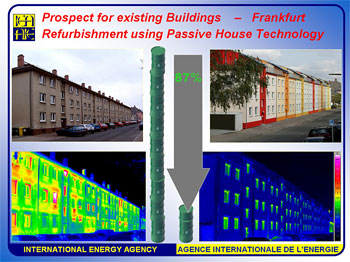 The Center for Energy Efficient Design (CEED)
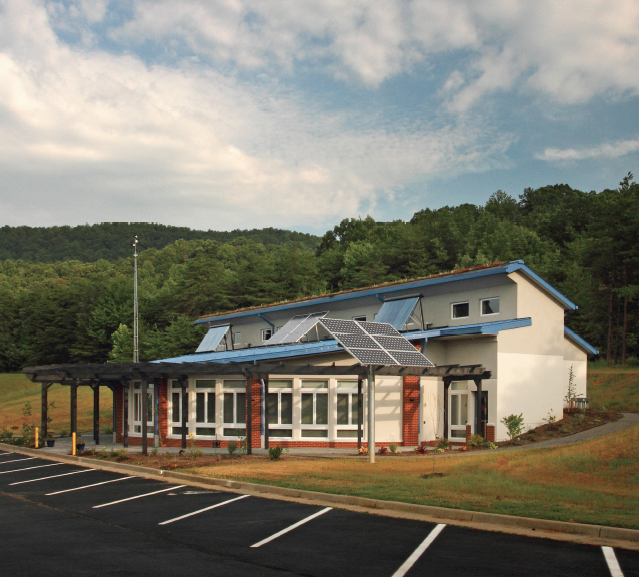 Located in Franklin County, Va.
Built in 2009-10
The first US public school designed to the Passivhaus building standard.
Cost premium of 3.1% with 7 year payback
Annual energy savings = $3,450
Family Run Dental Clinic
Located in Roanoke, Va.
5,400 sq ft built in 2011-13
Built for $155 / ft2 compared to typical conventional dental clinic costs of $150 to $200 / ft2
Uses 70% less energy than conventional construction
Annual energy savings of $9,300
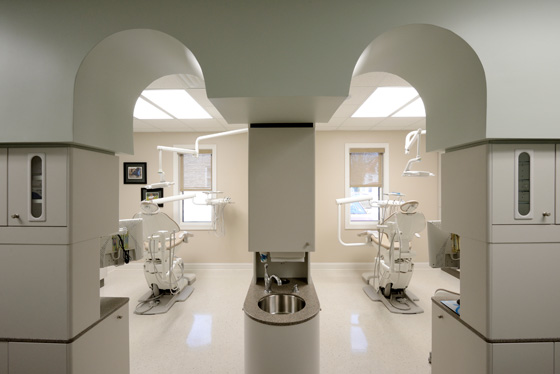 Malcolm Rosenberg Hillel Center for Jewish Life
Located in Blackburg, Va across from Virginia Tech
8,000 sq ft built in 2011-13
First Passivhaus building with commercial kitchen inside
Built for $135 / ft2 
Uses 60% less energy than conventional construction
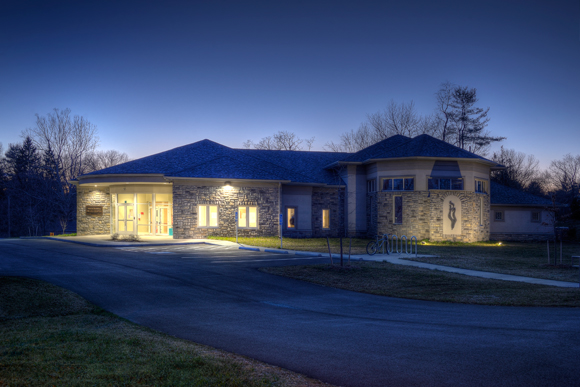 Hickory Hall - Emory & Henry College
Located in Emory, Va.
Built in 2012-13
Largest Passivhaus building in US.
Uses 62% less energy than its twin Elm Hall which is LEED certified and 74% less than code
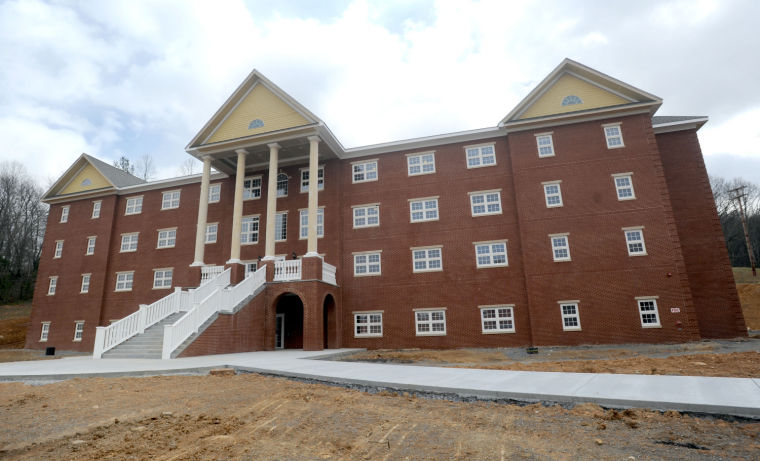 Employs GSHPs and energy recovery vehicles
Reduced installed cooling capacity from 68 tons in Elm Hall to 14 tons and reduced heating capacity from 68 tons to 12 tons even though it is 11% larger than Elm Hall
Hickory Hall - Emory & Henry College
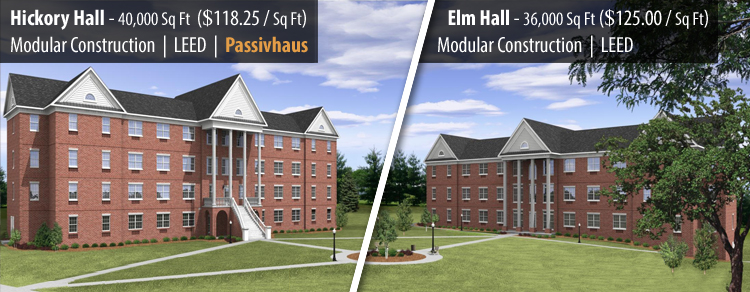 Hickory Hall (40,000 sq ft and 117 beds) = $118.25 / ft2
		Completed in 2013

Elm Hall (36,000 sq ft and 116 beds) = $125 / ft2
			Completed in 2010
Passivehaus Kindergarten in Germany
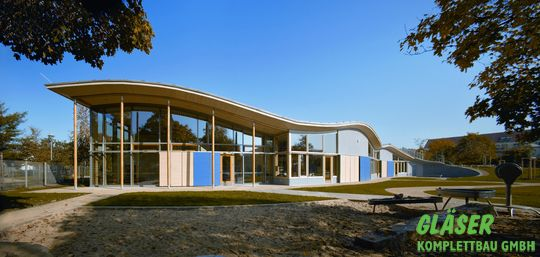 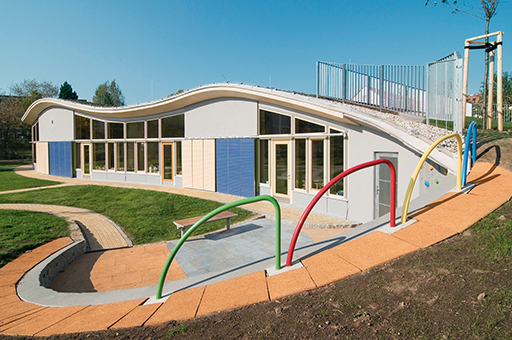 Oversized Boilers and Furnaces
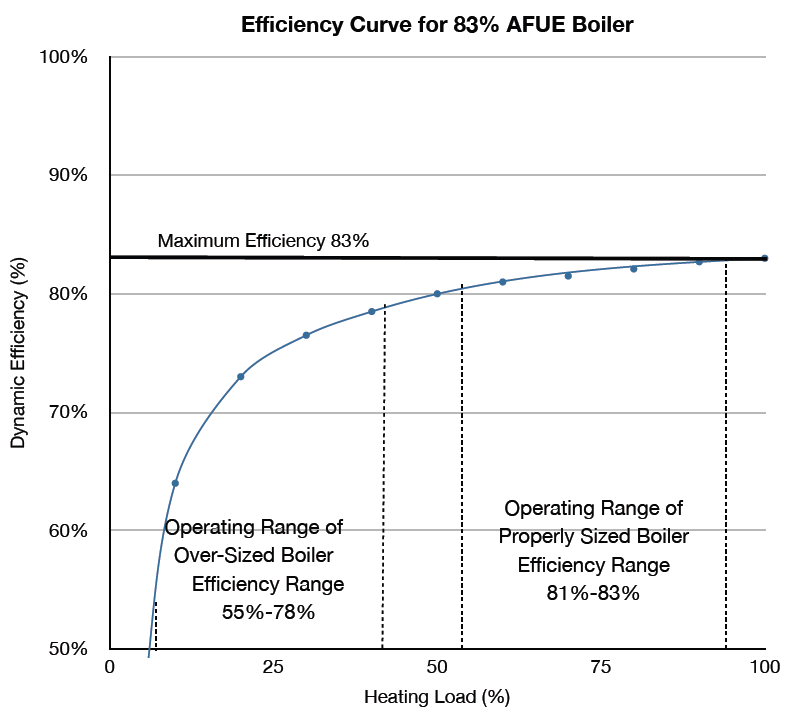 Outdated Distribution Systems
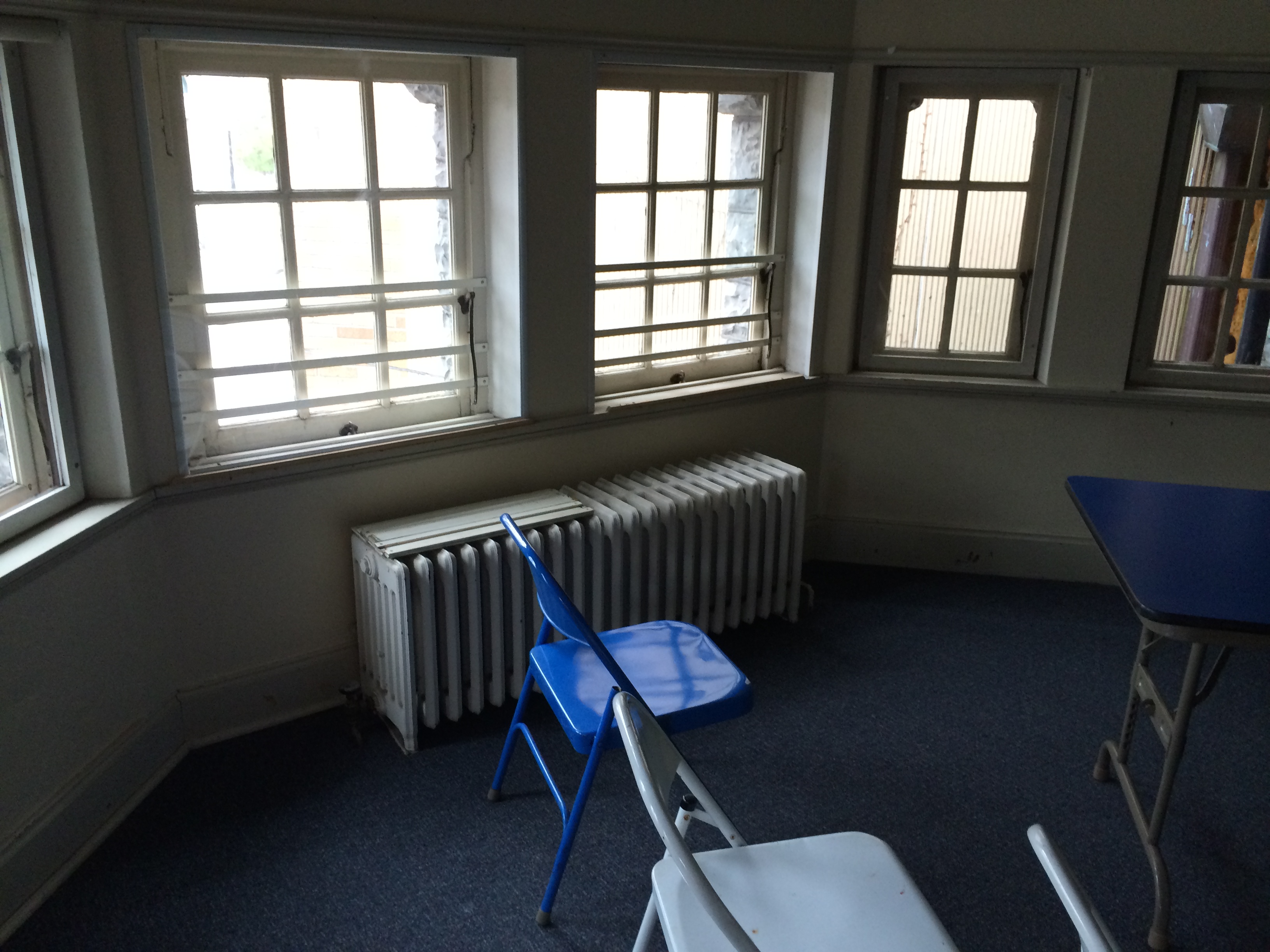 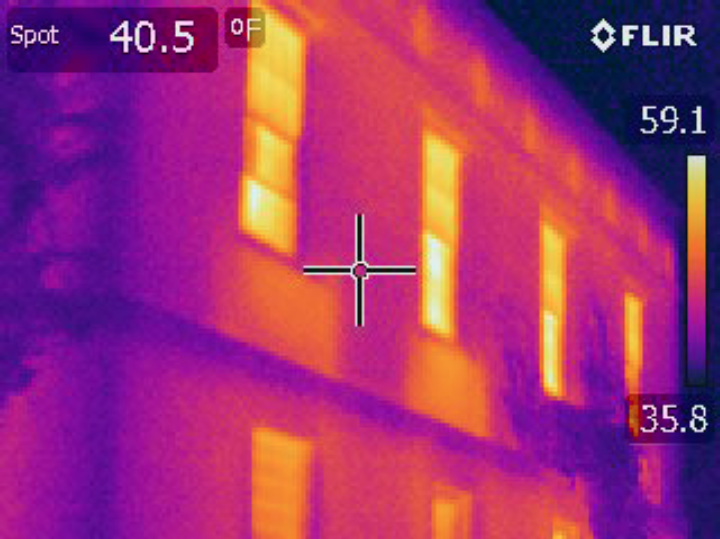 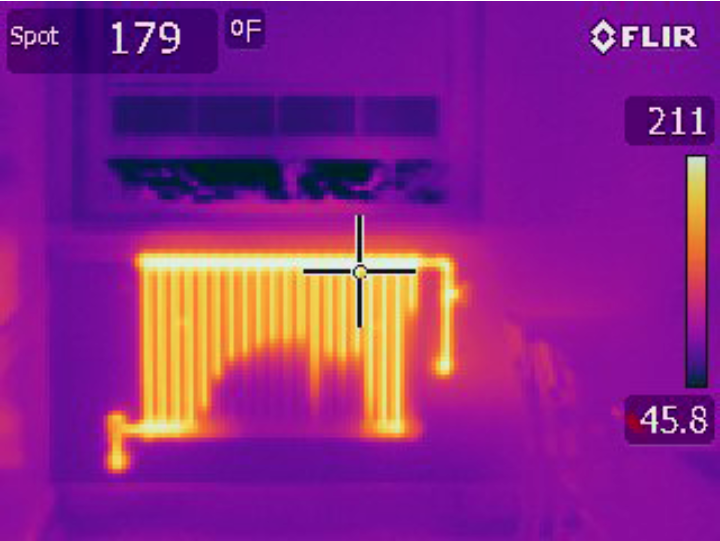 High Efficiency Heating
Ground Source Heat Pumps (GSHP)
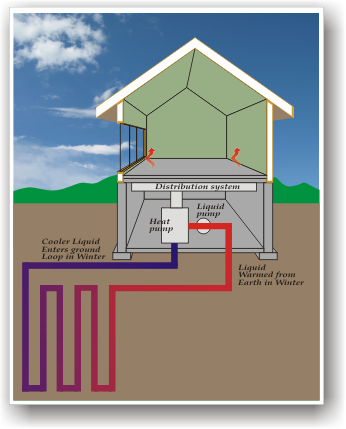 Uses familiar refrigeration technology
Super efficient way to use electricity for 100% of building heating and cooling for all size buildings
Efficiencies of up to 300% by extracting heat from the ground
[Speaker Notes: No shortage electricity supply
Heat produced at normal building heating temperatures]
Professional Studies BuildingSUNY Cortland
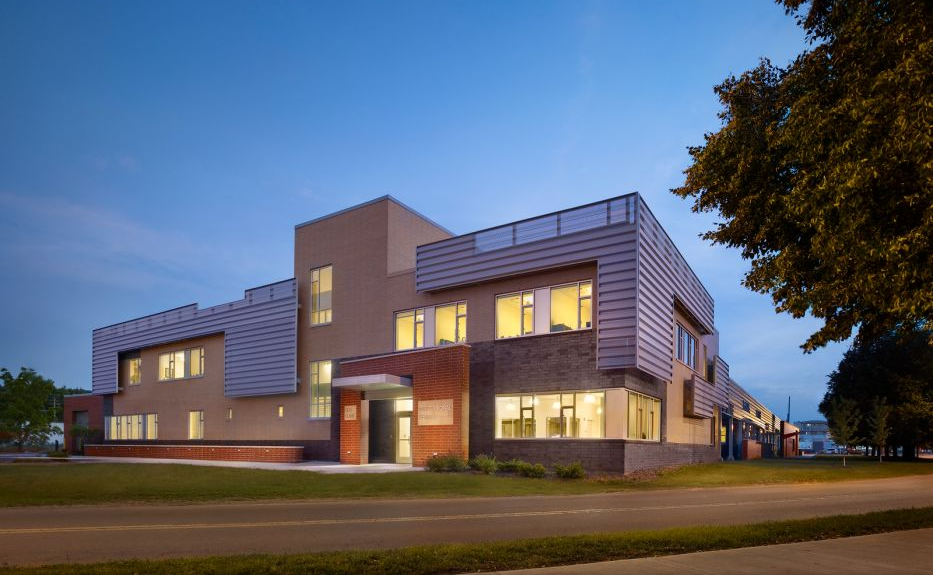 Professional Studies Building40 wells and approximately 35 tons of capacity
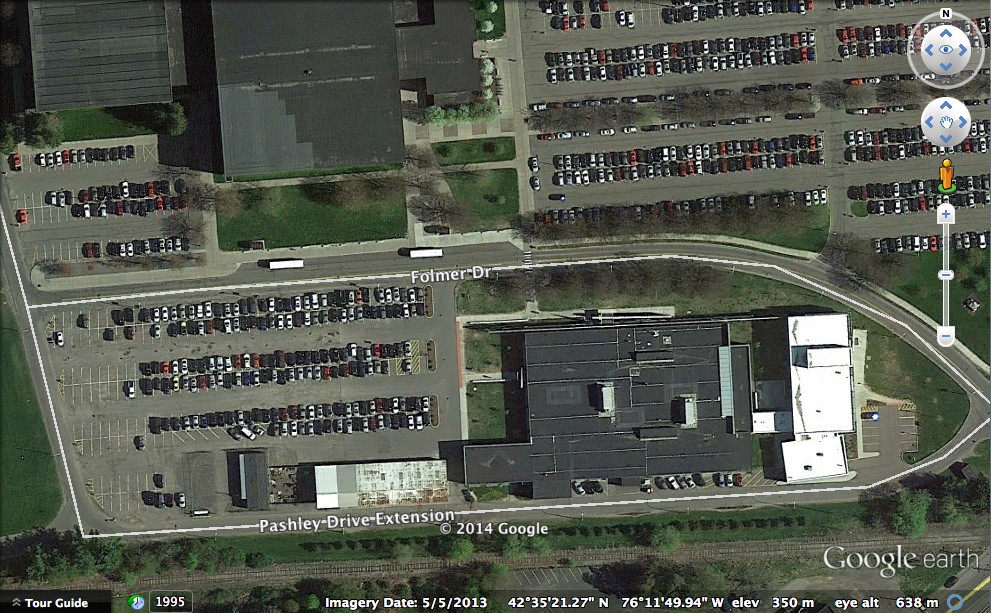 [Speaker Notes: These wells contain roughly 35 gallons of glycol in total]
Professional Studies Building – Heat Pump
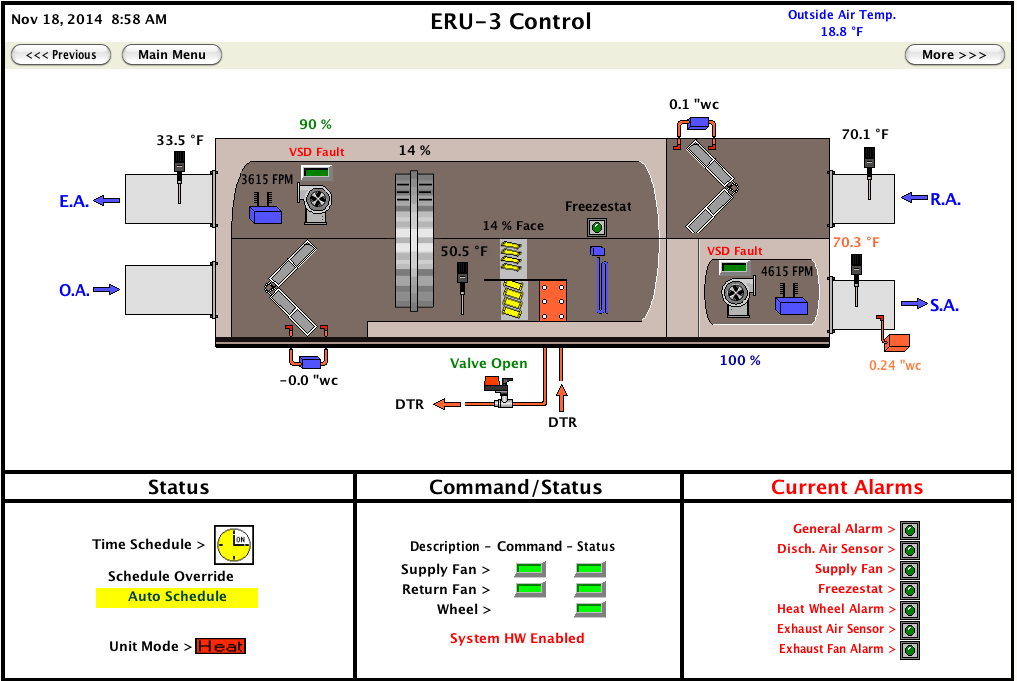 Professional Studies Building – Heat Pump
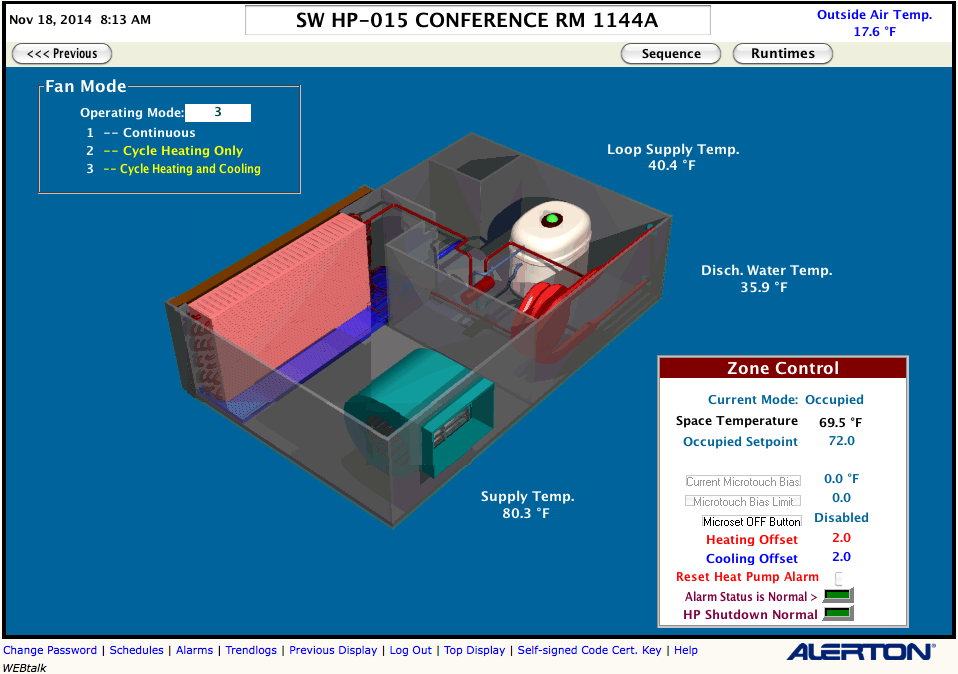 Professional Studies Building – Heat Pump
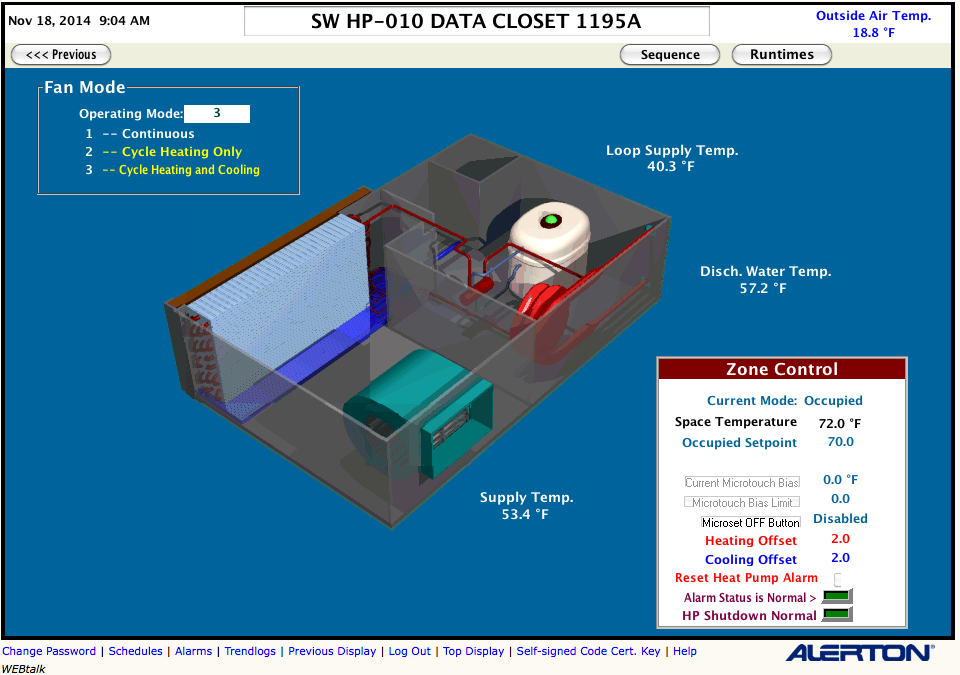 Air Source Heat Pumps (ASHP)
Same refrigeration technology as ground source heat pumps
Efficiencies of up to 200% by extracting heat from the air
Remain operational to air temperatures as low as -13 oF
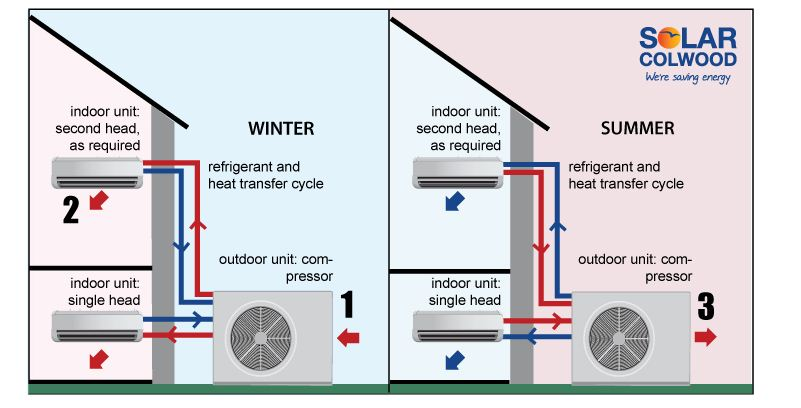 [Speaker Notes: % efficiency comparison]
Air Source Heat Pumps for DHW
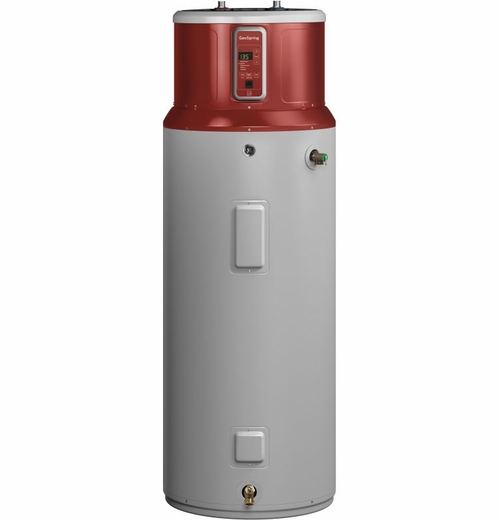 Efficiencies of up to 150-200% by extracting heat from the air
Provide supplemental dehumidification if located in basement
More complex to consider if they have to be located within the thermal envelope
[Speaker Notes: % efficiency comparison]
When Electrifying the Heating System we Need to Consider the Source of the Electricity
Electricity in New York
Greenhouse Gas Emissions from Heating
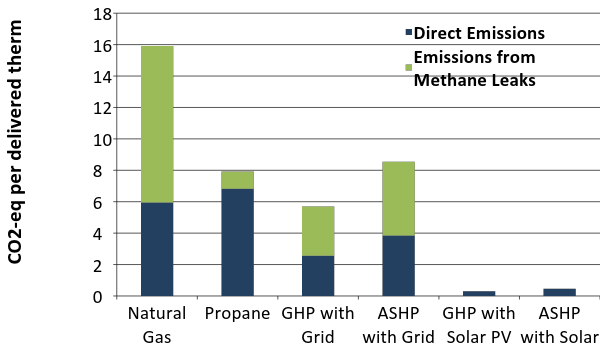 Greenhouse gas emissions reduced by 45 to 65 % if using heat pumps powered by grid electricity
Greenhouse Gas Emissions from Heating
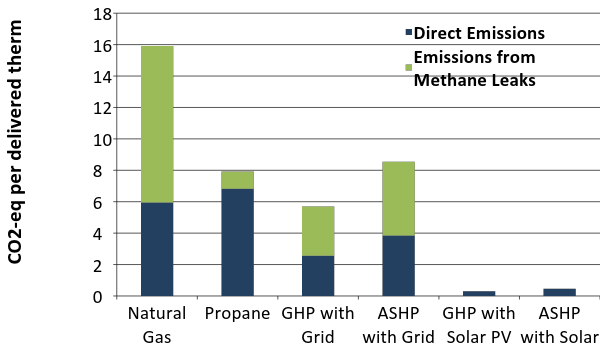 Greenhouse gas emissions reduced by more than 97 % if using heat pumps powered by solar PV